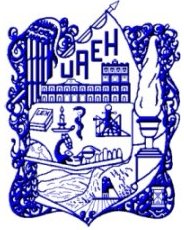 Universidad Autónoma 
del Estado de Hidalgo
MATERIA
QUÍMICA GENERAL
TEMA 1. ATOMO

ELABORO: M. en C. NAYELI SARAI BÁEZ HERNÁNDEZ

Agosto-Noviembre 2015
¿Qué es la Química?
La química es la ciencia que estudia las propiedades y el comportamiento de la materia.
1. M  A  T  E  R  I  A
La materia es el material físico del universo, es todo lo que tenga masa y ocupe un lugar en el espacio
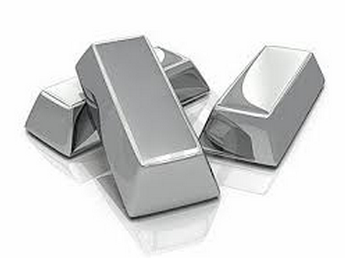 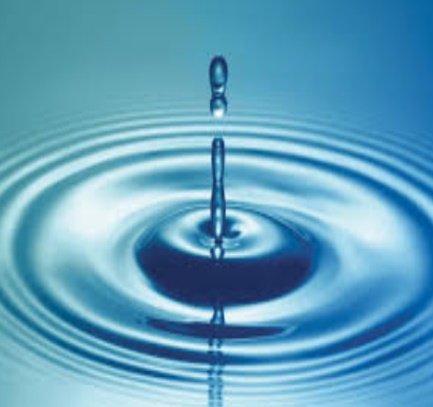 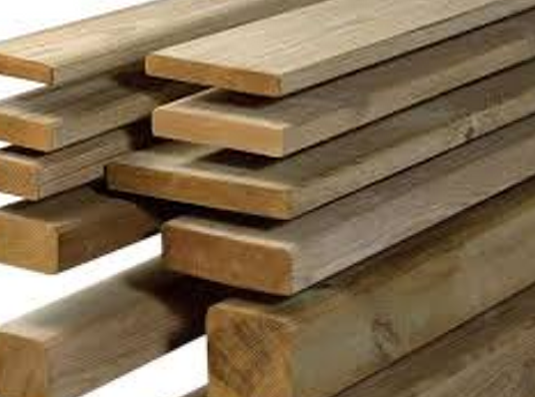 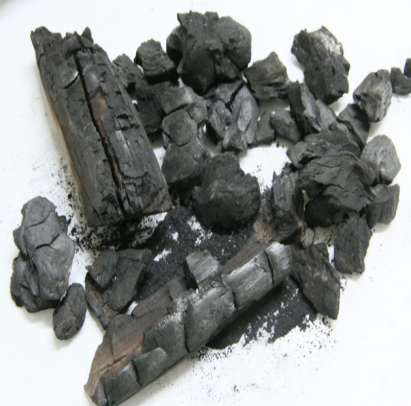 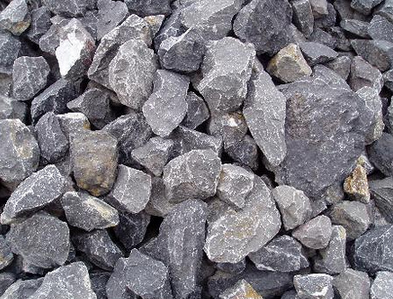 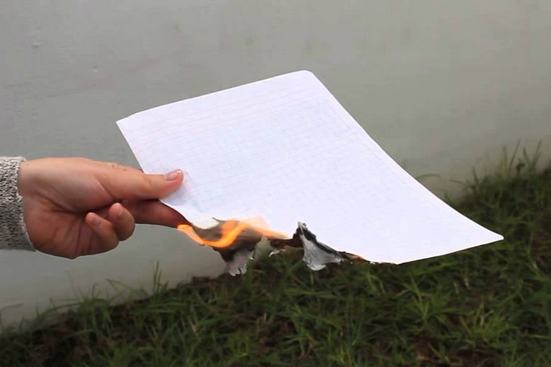 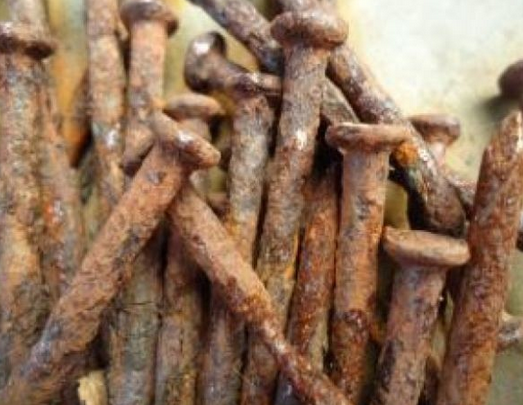 PROPIEDADES ESPECIFICAS
PROPIEDADES GENERALES
FISICAS
QUIMICAS
VOLUMEN
PESO
INERCIA
IMPENETRABILIDAD
DIVISIBILIDAD 
POROSIDAD
CAMBIOS ESTRUCTURALES QUE SUFREN LAS SUSTANCIAS AL ESTAR EN CONTACTO CON OTRAS
COLOR
OLOR
SOLUBILIDAD
T DE EBULLICIÓN
DUREZA
CONDUCTIVIDAD
1.1 SUSTANCIAS QUIMICAS
ESTADOS DE AGREGACIÓN
Es una clase de materia que presenta características y propiedades que la distinguen de otra
Átomo
Elemento
Compuesto
Molécula
Mezclas
Ley de la conservación de la materia
 “ La materia no puede crearse o destruirse, solo se trasforma”
Ley de la conservación de la energía
“La energía no puede ser creada o destruida, únicamente cambia de una forma a otra”
1.2.1 Estructura atómica
HISTORIA (AÑO 400 A.C)
Aristóteles
Leucipo y Demócrito
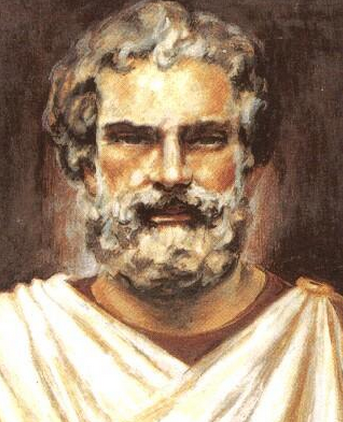 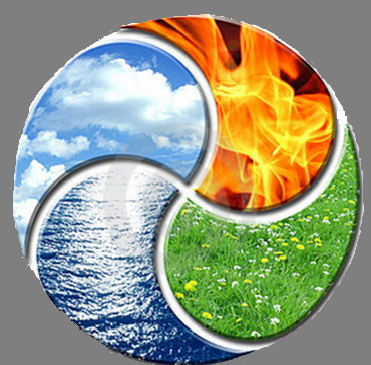 MATERIA
Átomos
Científicos que cambiaron la concepción del universo
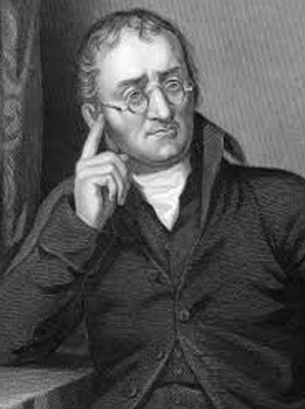 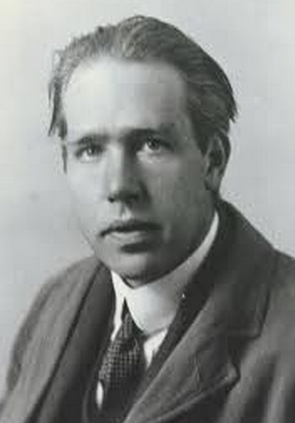 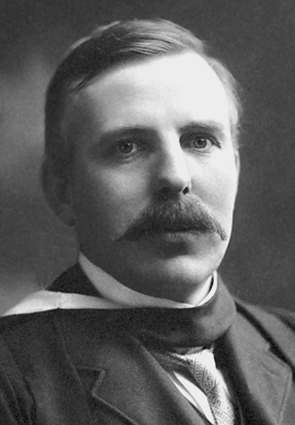 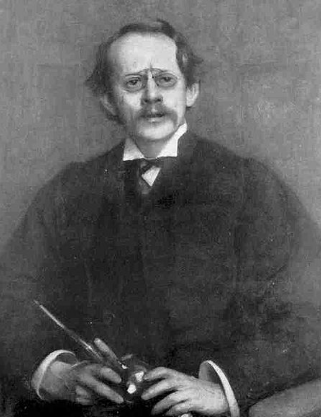 Joseph John Thomson
Niels Borh
Ernest Rutherford
John Dalton
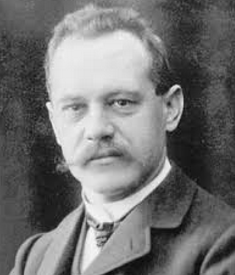 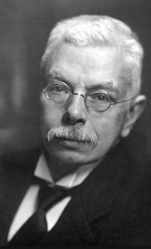 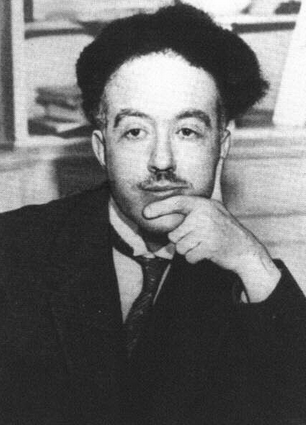 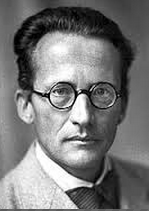 Heisenberg
Sommerfeld
Broglie
Schrodinger
Pieter Zeeman
1.2.1.1Modelos atómicos
DALTON (1808)
THOMSON (1904)
CARGAS POSITIVAS Y NEGATIVAS
RUTHERFORD (1808)
   NUCLEO PEQUEÑO CON CARGAS NEG, DESCRIBIENDO DIF. TRAYECT.
+
+
+
BOHR (1913)
SIST. SOLAR EN MINIATURA
+
SOMMERFELD Y ZEEMAN
ORBITA ELIPTICAS
HEISENBERG Y SCHRODINGER(1925)
NUBES ELECTRONICAS
JOHN DALTON
Boyle y Lavoisier (existencia de compuestos y elementos  químicos), 
Las leyes básicas de las reacciones químicas  
Ley de la conservación de la masa.
Ley de las proporciones constantes.
Ley de las proporciones múltiples.


MATERIA ESTA FORMADA POR ÁTOMOS
ES INDISPENSABLE UN NO. ESPECIFICO 
       DE DICHOS ÁTOMOS P/ESA MATERIA.
LOS ÁTOMOS NO CAMBIAN CUANDO SE PRODUCE UNA RX QUÍMICA, SOLO SE REORDENAN
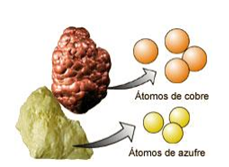 J.J. THOMSON
Los electrones (partículas subatómicas) son partículas más pequeñas que el átomo.
Los átomos son divisibles, ya que los electrones son partículas que forman parte de los átomos. Hay partículas con carga negativa llamadas electrones. La materia debe ser eléctricamente neutra, propio modelo 
Masa fluida de baja densidad con carga positiva, en la que se hallaban incrustados los electrones
RAYOS CATODICOS
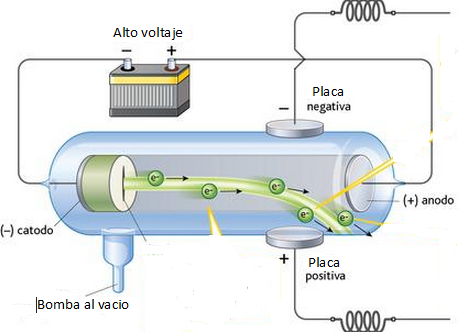 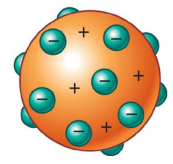 RUTHERFORD
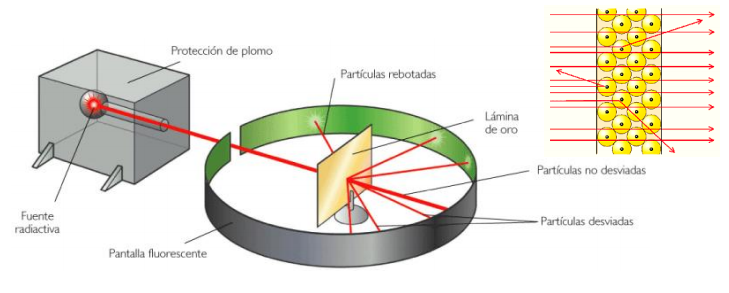 La mayor parte de la masa y toda la carga positiva del átomo: núcleo
Fuera del núcleo  debe haber un no.   de electrones  igual al no. de unidades de carga nuclear.
Núcleo
Una particula cargada y acelerada
Gama de colores en los que se descompone la luz se le llama espectro visible y es continuo (400-700nm).
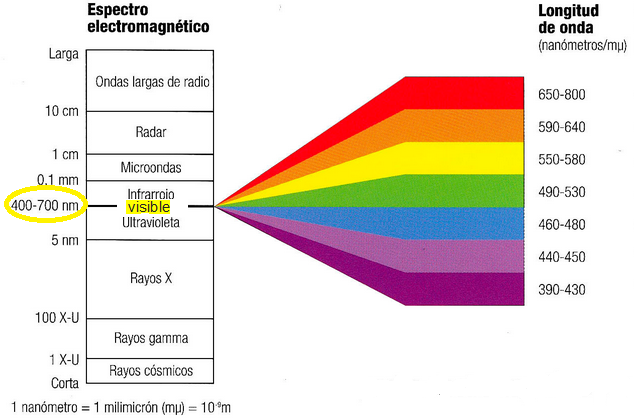 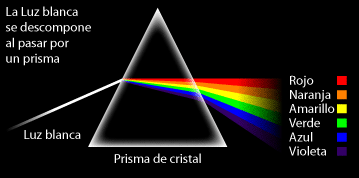 Cada tipo de átomo tiene un espectro discontinuo y distinto entre los diferentes átomos y por lo tanto debe estar relacionado con su estructura. (algo q modelo de Ruther no explicaba).
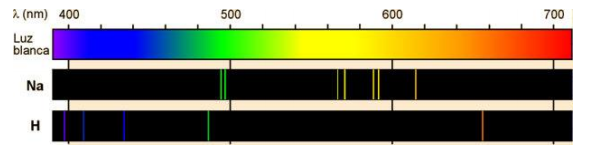 BORH
Un modelo acertado no solo debía explicar la evidente estabilidad de los átomos, también debía poder describir como emitían luz los átomos.
Determino que las propiedades químicas vendrían fuertemente determinadas por la organización de los electrones en las orbitas.
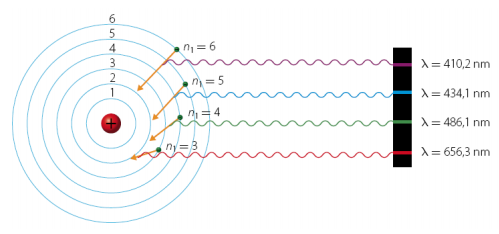 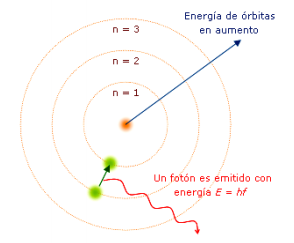 SOMMERFELD Y ZEEMAN
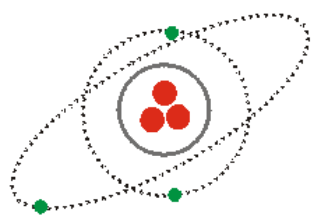 Con átomos polielectronicos 
El modelo de Bohr no resultaba.
Tabla 1. orbitas elípticas de Sommerfeld
Tabla 2. Orientación en el espacio de Zeeman
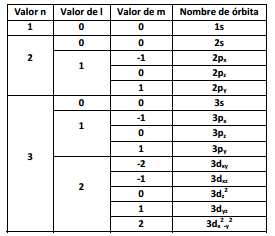 MODELO DE HEISENBERG Y SCHRÖDINGER
Broglie
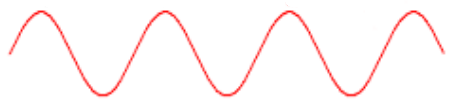 Electrón
Partícula
Onda
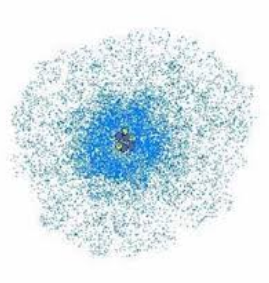 REEMPE
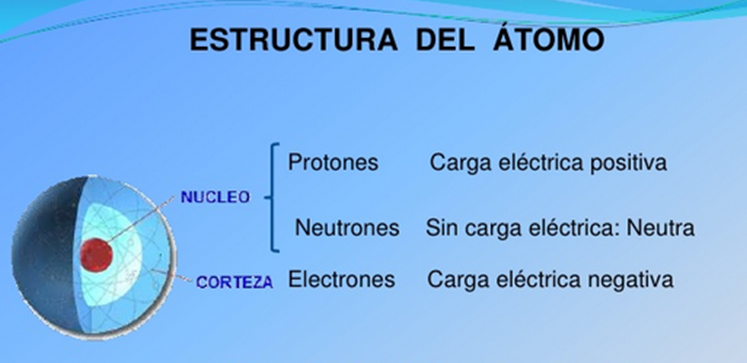 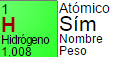 Peso de protones +neutrones +electrones = peso atómico
No. protones = no. atómico.
No. Protones= no. electrones
La masa de un electrón es unas 2000 veces menor que la de un protón. 
En condiciones normales
La identidad de un átomo y sus propiedades químicas
¿Qué es la configuración electrónica?
El modo en que los electrones se disponen alrededor del núcleo
REEMPE: la región donde es mas probable que se encuentre el ELECTRÓN
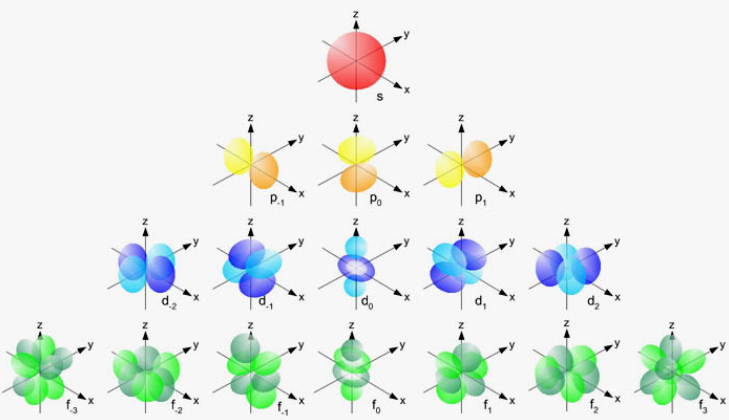 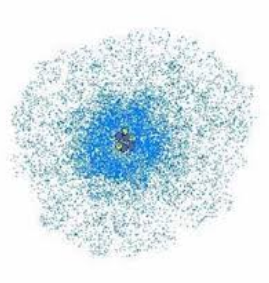 A T O M O
n:se relaciona con el VOLUMEN  ocupado por Reempes (1,2,3,4)
l:se relaciona con los SUBNIVELES y la FORMA de la Reempe. Se designa con las letras s,p,d,f. Se representan con formas de esferas, campanas, lazos y tréboles  (n-1)=l
m:se relaciona con la ORIENTACION de la Reempe en un eje de coordenadas.
S: spin, es el giro del electrón, valor es +1/2 y -1/2.
n, l, m, s
f
d
p
s
d
p
S
s
p
s
REPRESENTACIÓN DEL ATOMO DE GALIO
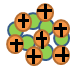 1
2
3
4
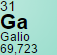 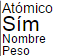 Tabla periodica
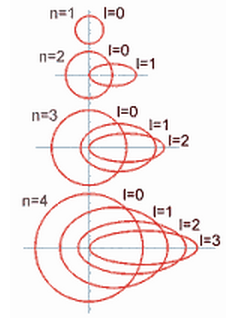 Tabla 3. Número total de electrones en el nivel energético.
Configuraciones electrónicas
La configuración electrónica se basa en unos principios básicos:

El principio de Paulii: el numero de electrones en cada capa de la corteza siempre sera 2.
 La regla del octeto indica que en la última capa del átomo sólo puede haber un máximo de 8 electrones, salvo si es la primera, que está limitada a 2 electrones. En la última capa habrá de 1 a 8 electrones.
Valencias
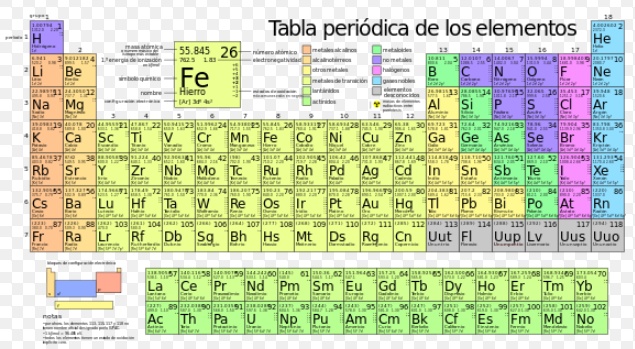 Color
Capacidad de unión con los compuestos
Punto de ebullicíon
Fusión
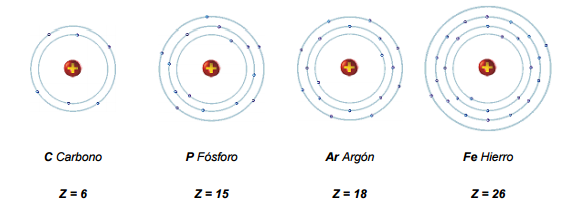 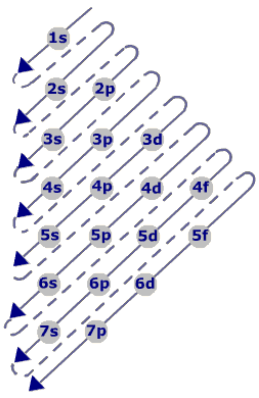 3)El principio de Auhbau: dice que la 
energía de un orbital será mayor cuando 
mayor sea la suma de los números cuánticos 
principal (n) y azimutal (l) (n+1). Si la energía 
es igual, tendrá menor energía el orbital con 
menor numero cuántico principal. 





4) El principio de Hunt establece que un 
segundo electrón no entra en un orbital si existen otros orbitales desocupados en el mismo nivel de energía.
Número atómico del carbono 6:
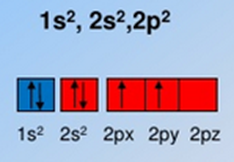 Configuración estándar
Configuración desarrollada
Para resolver ejercicios de configuración electrónica , nos basamos en el modelo de Auhbau
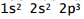 Configuración electrónica del N (z=7)
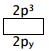 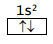 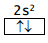 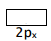 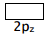 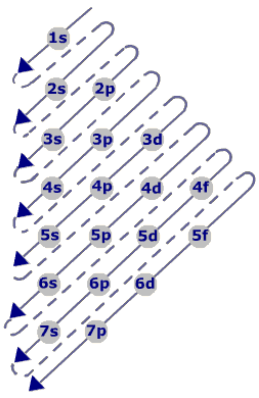 Bibliografía:
Brown T. L., Lemay H.E, Bursten B.E., Murphy C. J. y Woodward P. M.  (2014).Química, la Ciencia central. Decimo Segunda edición. Pearson. Pag 40-44.

Brady J.E., (2000). Quimica Basica, Principios y estructura. Segunda edicion. Limusa Willey. Pag. 19, 54-58.